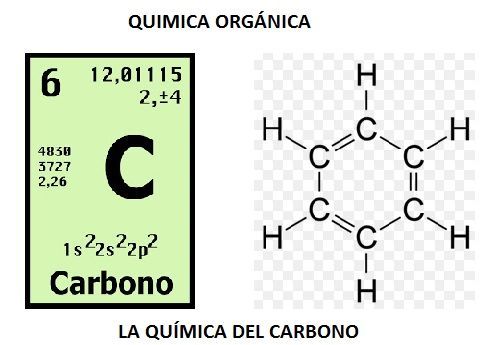 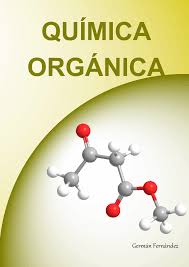 PARTE 3
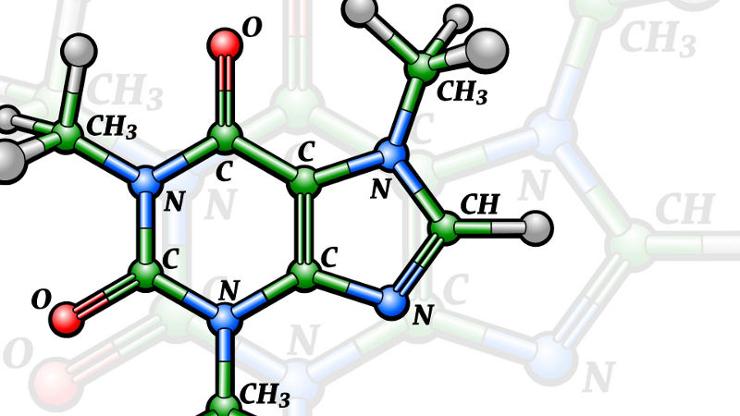 Solucionario parte 2
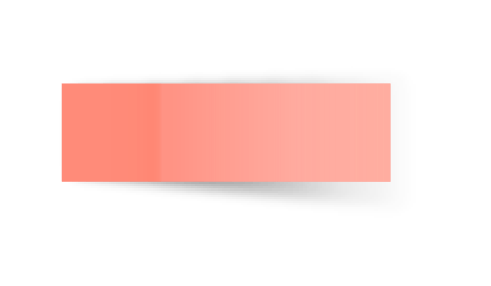 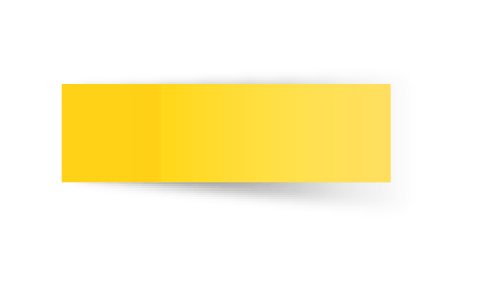 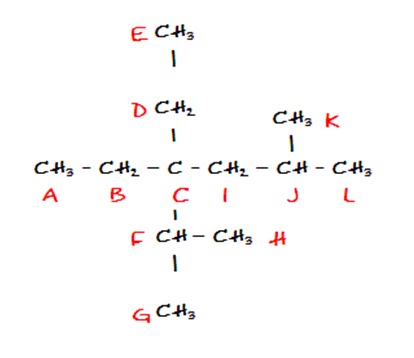 Carbonos Primarios:
A, E, K, L, H y G

Carbonos Secundarios:
B, D, I

Carbonos terciarios:
F, J
Carbonos cuaternarios:
C
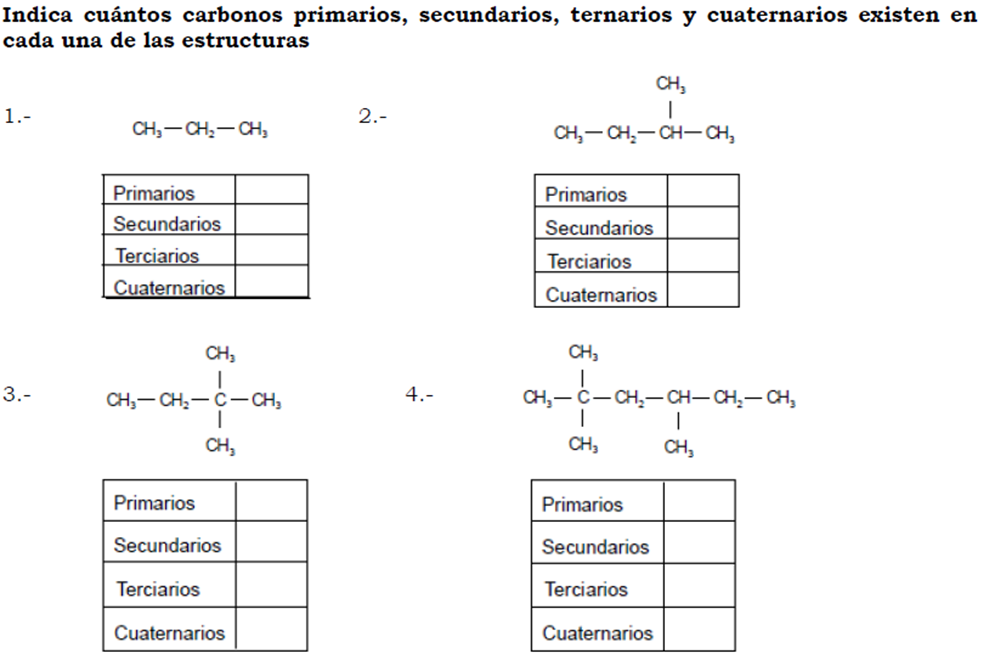 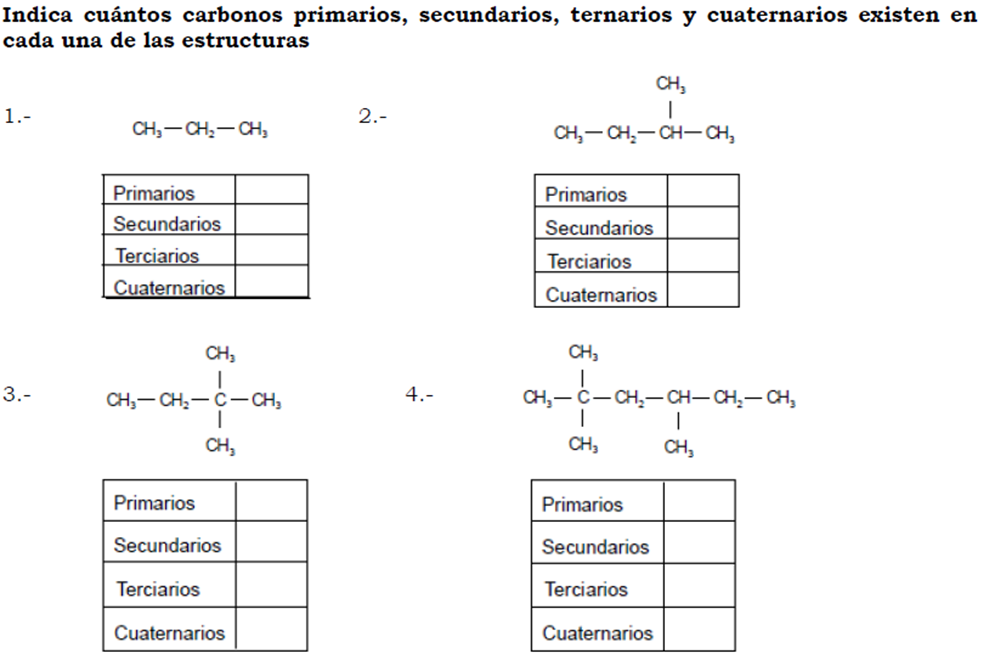 2
3
1
1
0
1
0
0
4
5
1
2
0
1
1
1
Completa con  los hidrógenos que faltan para formar correctamente al hidrocarburo:

Ejemplo:         C H2   =  CH    - C  -   CH



1)  CH       C   -  CH  =  C    =  CH2



2)  CH2  =  C  =  CH -  C       CH
3)  CH3    - C H2  - CH   = C   = CH2




4) CH3 -   CH    -  C       C  -  C  =   CH2
                
                CH   - CH3             CH    =    CH2

                CH3
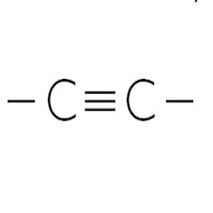 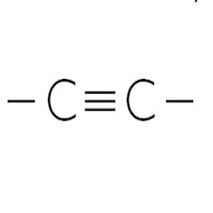 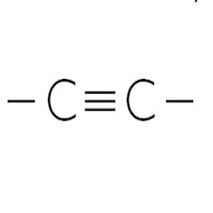 Autoevaluación
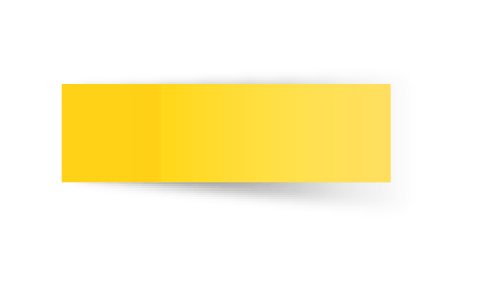 Estudiar
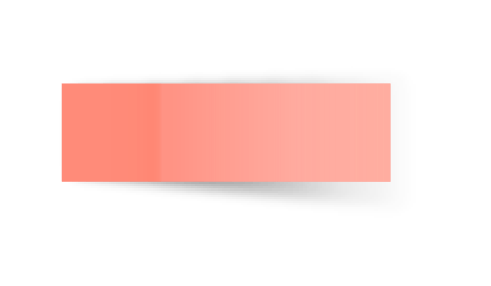 Ingresar a clases a
 consultar dudas
Clasificación de los Hidrocarburos
Lineales
(2 extremos)
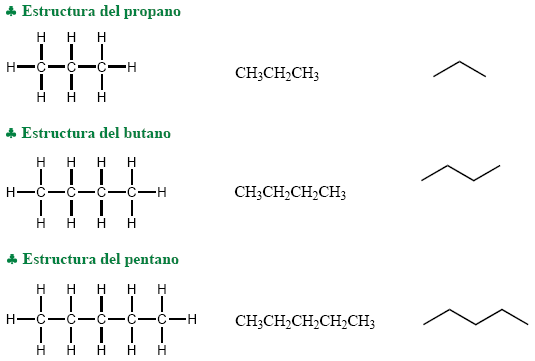 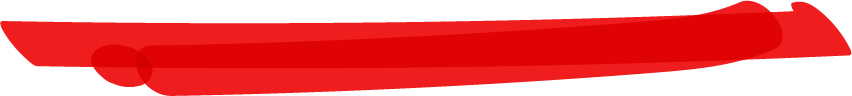 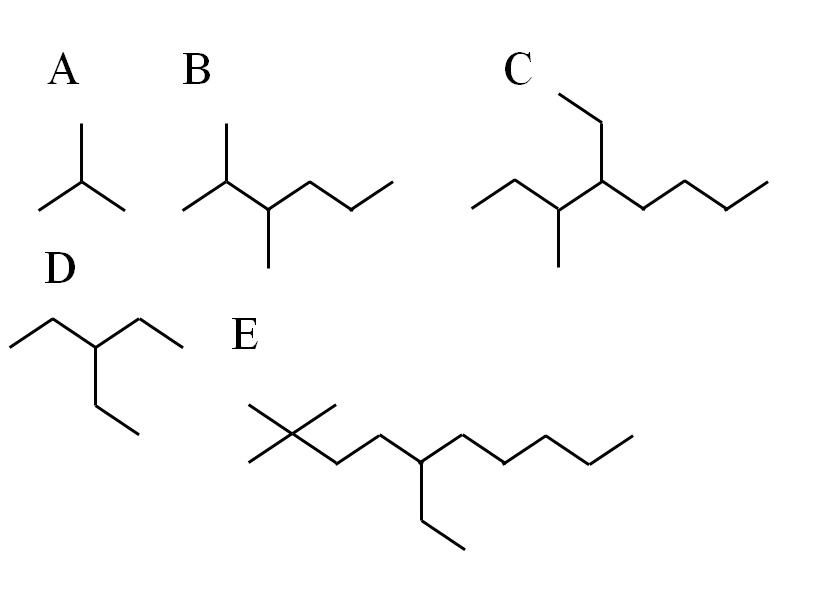 Ramificado
(+ de 2 extremos)
Hidrocarburos
Cadena Abierta
monociclico
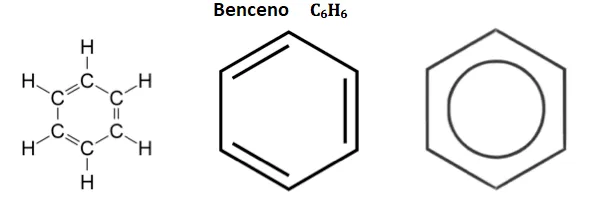 Alifáticos
Aromáticos
Alicíclicos
policíclico
Insaturados
Saturados
Ciclos saturados
Ciclos insaturados
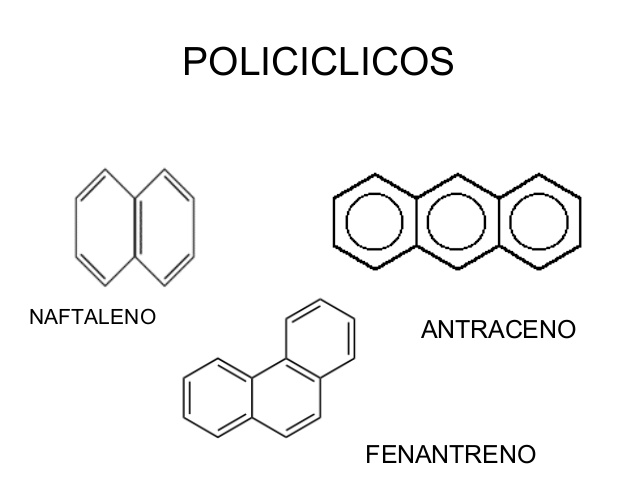 Enlace Simple
Enlace Doble
Enlace Triple
Enlace simple
Enlace doble y/o triple
Alquenos
Alcanos
Ciclos alcanos
Ciclos alquenos y/o Alquinos
Alquinos
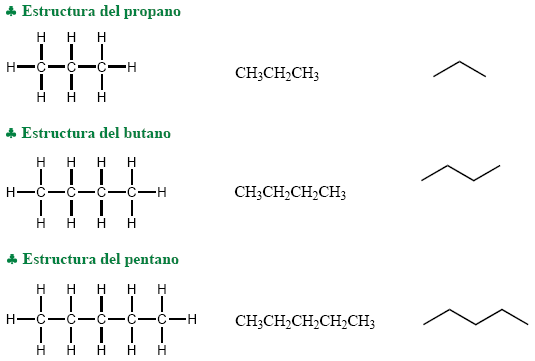 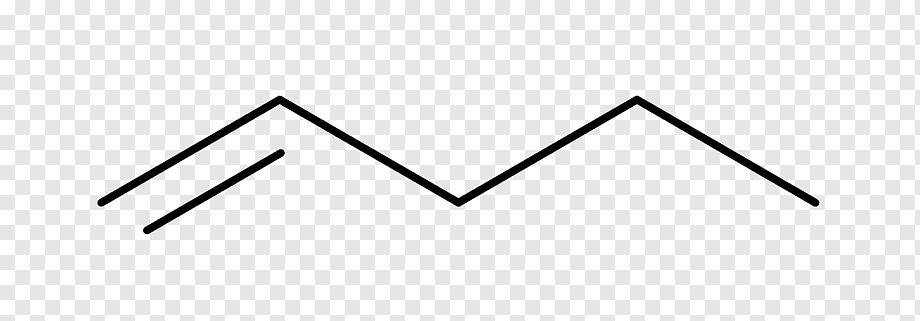 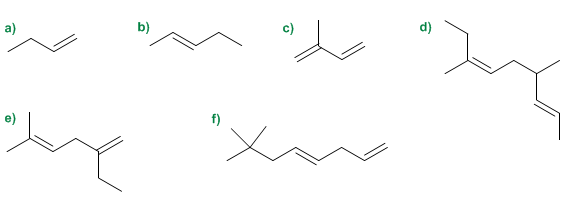 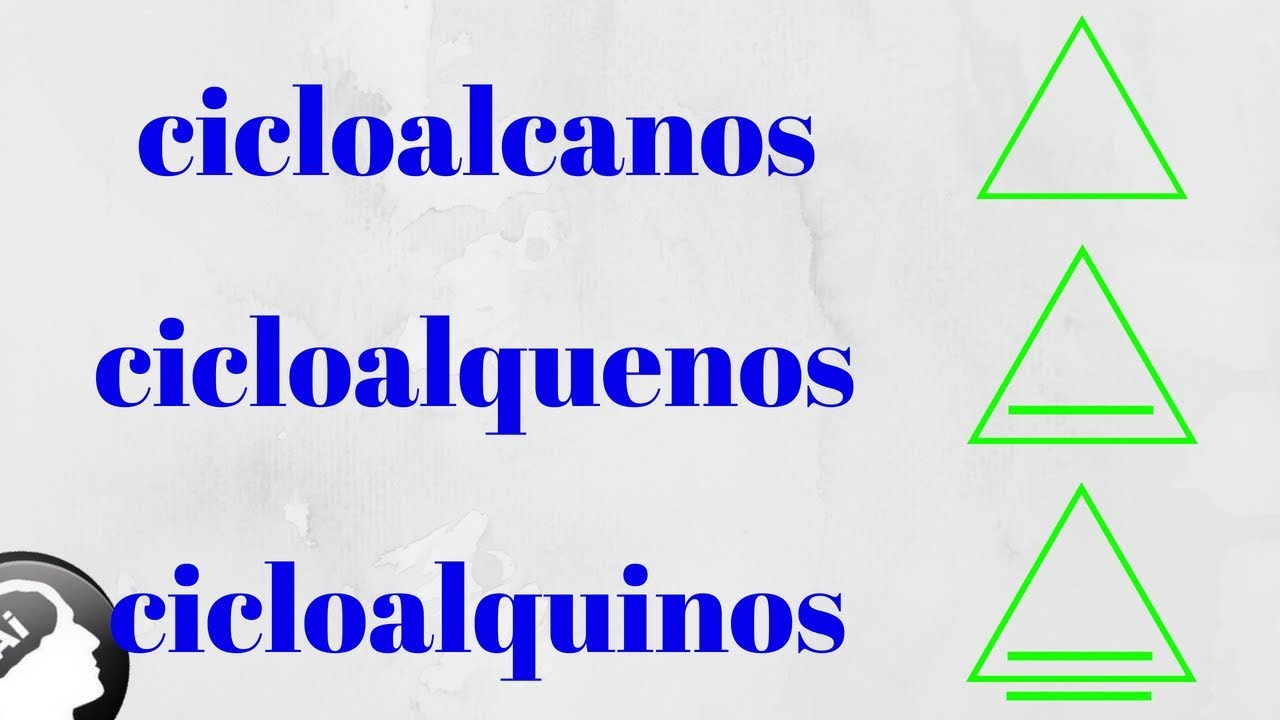 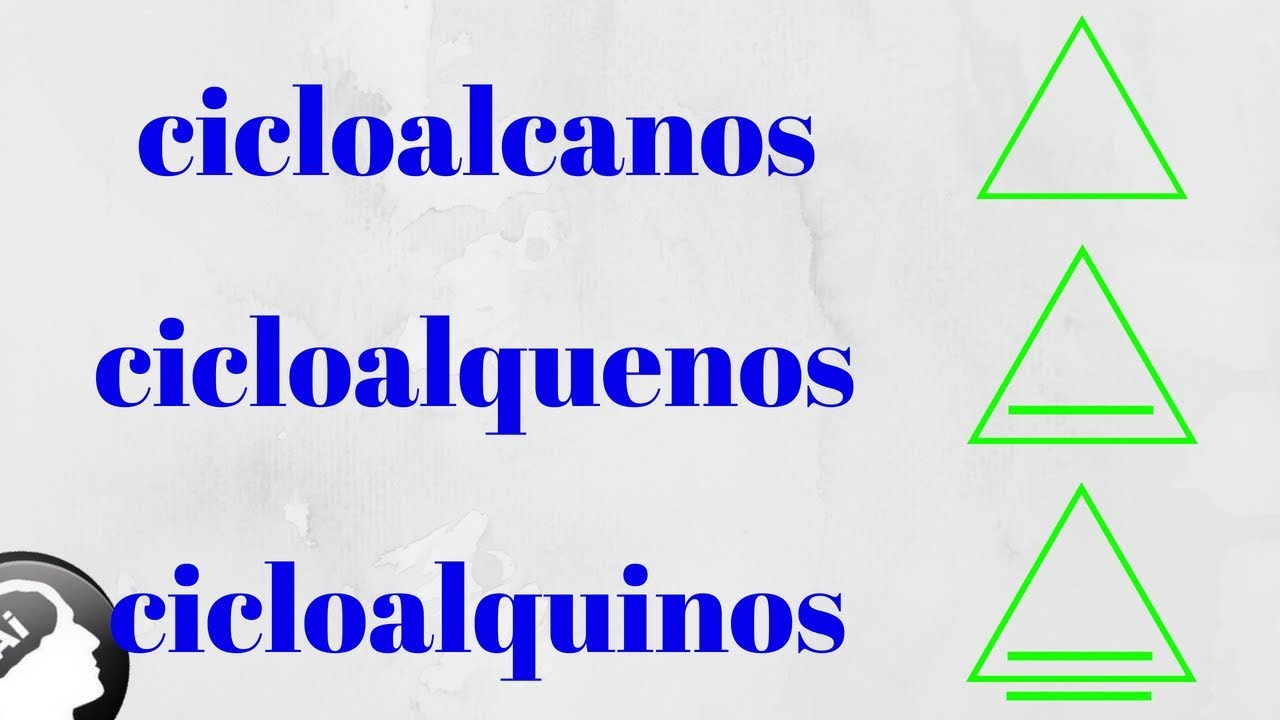 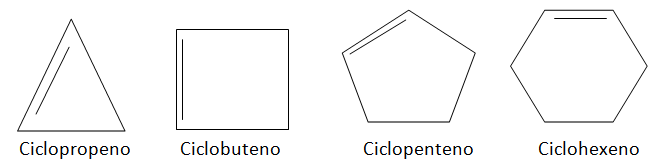 Veamos un ejemplo:
Clasifiquemos los siguientes compuestos

1.-               - Hidrocarburo lineal Alicíclico, ciclo saturado, ciclo Alcano



2.-          - Hidrocarburo ramificado, saturado, alcano


3.-           - Hidrocarburo ramificado alicíclico, ciclo insaturado, ciclo alqueno




4.- ________     -
              
               Hazlo tu ahora
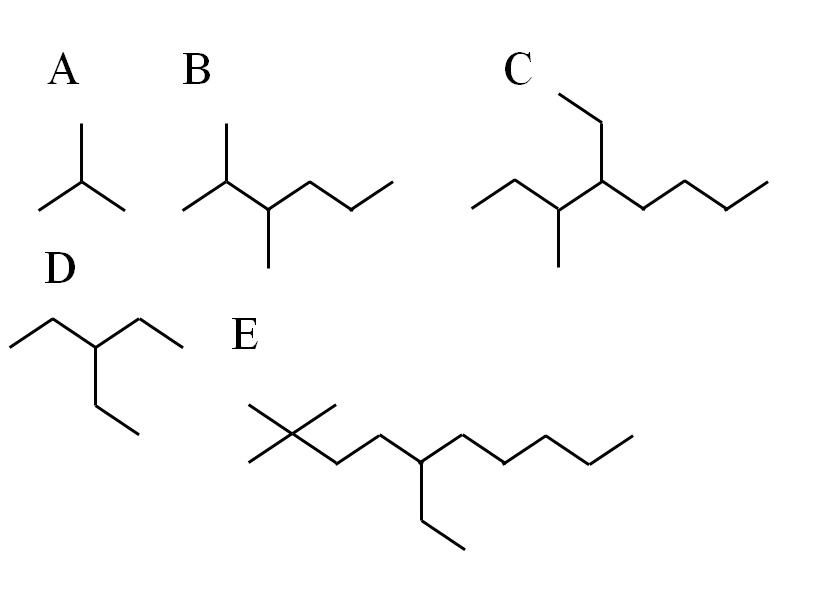 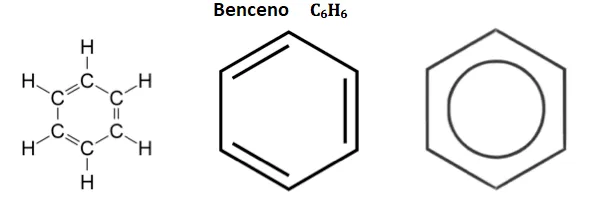 En la parte 4 de la materia podremos saber como nombrar a estos compuestos llamados Hidrocarburos, los cuales recuerden están formados por carbono e hidrógeno
Cómo se nombran a éstos compuestos?
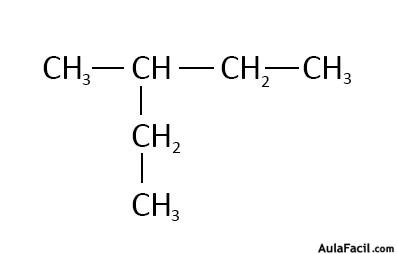 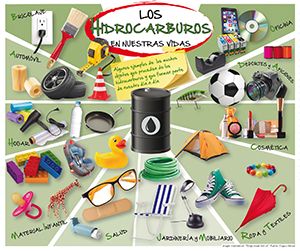 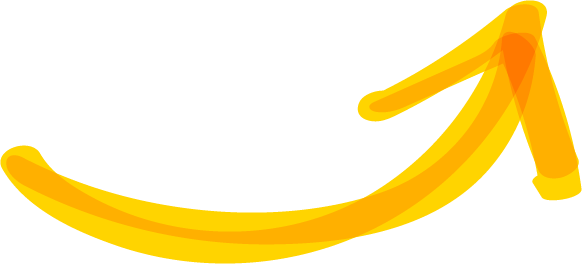 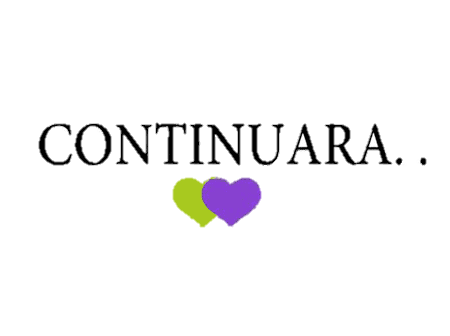